Доросла людина як суб’єкт освіти і навчання.
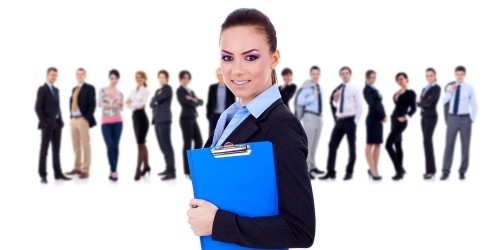 ПЛАН

Вступ
Дорослість, як етап життєвого циклу людини
Періодизація життя дорослої людини
Основні психофізичні закономірності розвитку дорослих
Кризи розвитку особистості і кризові ситуації
Висновки
Список використаних джерел
Вступ
	Сучасна доросла людина живе в інформаційному суспільстві глобальної компетентності, в якому очевидними є виклики щодо її безперервного професійного й особистісного зростання, особистісної активності та ефективного самоздійснення у мінливих умовах життя. Визнано той факт, що обсяг знань, який породжується у світовому співтоваристві, подвоюється кожні два-три роки. Це загострює проблему невідповідності знань і вмінь економічно активного дорослого населення потребам ринку праці, робить особливо актуальними питання підвищення якості безперервної освіти, розширення меж традиційної системи освіти дорослих, надання їй більшої відкритості, доступності та гнучкості, розкриття особистості в процесі навчання з урахуванням її вікових, психологічних і соціальних особливостей.
Дорослість, як етап життєвого циклу людини
	Сьогодні не існує єдиної точки зору на те, яку людину слід вважати дорослою.
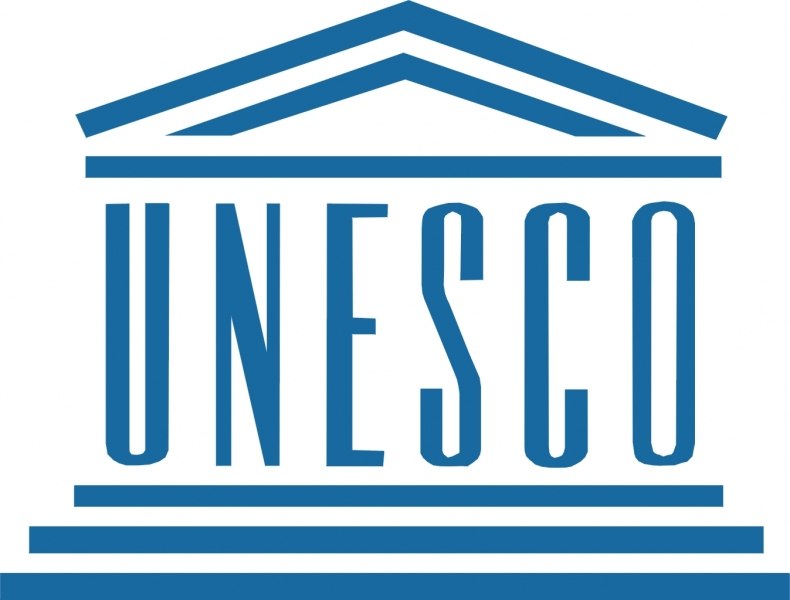 Дорослий - будь-яка людина, визнана такою у тому суспільстві, до якого вона належить
Доросла людина - та, яка досягла фізіологічної, психічної та соціальної зрілості, має певний життєвий досвід, сформований високий рівень самосвідомості, яка виконує ролі, традиційно закріплені суспільством за дорослими людьми, бере на себе відповідальність за своє життя і поведінку
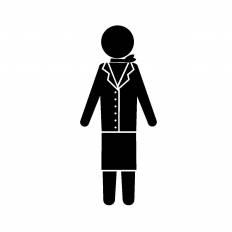 Дорослість є одним з найтриваліших, однак, найменш вивчених періодів онтогенезу, що настає після юності і характеризується високим ступенем зрілості та самостійності особистості в умовах її повноцінної реалізації в суспільстві
Доросла людина - та, яка в житті поводиться усвідомлено і відповідально, займається певною справою
Доросла людина має високий рівень самосвідомості: усвідомлює себе більш самостійною, самокерованою, незалежною в матеріальному, юридичному, моральному і психічному сенсі особистістю
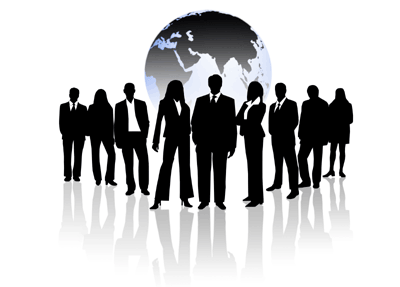 Дорослість - це період, який не  лише є “суттєвим для індивідуального розвитку людини, а й на розвиток суспільства”
(О. І. Огієнко)
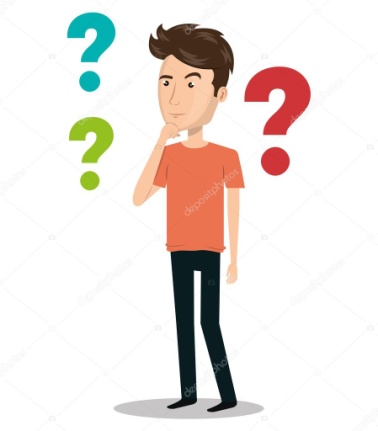 Критерій дорослості є багатовимірним, комплексним. Він включає такі фактори, як початок трудової діяльності і завершення освіти, економічну самостійність і отримання громадянських прав
(І. С. Кон)
Дорослість - це період життя людини, який настає після юності і характеризується такими основними ознаками: хронологічний вік, психофізіологічна зрілість, соціальна зрілість, повна громадсько-правова дієздатність, економічна самостійність, залучення до сфери професійної діяльності
(В. Г. Онушкін, Є. І. Огарьов)
Періодизація життя дорослої людини
Періодизація розвитку людини англійського психолога Д. Б. Бромлей:
1. Внутріутробний період.
2. Дитинство: від народження до 1 року – період немовляти;
від 1 до 3 років – раннє дитинство;
від 3 до 7 років – дошкільний вік:
від 7 до 11 років – молодший шкільний вік.
3. Юність: від 11 до 14 років – рання юність;
від 14 до 18 років – пізня юність.
4. Дорослість: від 18 до 25 років – рання дорослість;
від 25 до 40 років – середня дорослість;
від 40 до 55 років – пізня дорослість;
від 55 до 65 років – передпенсійний вік.
5. Старіння: від 65 до 70 років — “відхід від справ”;
від 70 років – старість.
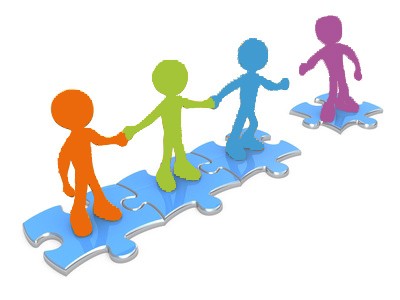 Періоди дорослості:
	Молодість (від 18 до 30 років) - характеризується виходом у потенційну повноту сутнісних можливостей людини: вона уже здатна мати сімю, дітей, брати участь у соціально-трудовому та соціально-політичному житті суспільства. Перед людиною відкривається простір всебічної активності. В німецькій філософській літературі  період називають “роки мандрів”. Мандри не тільки в географічному, фізичному просторі, але перш за все духовні пошуки, що визначають подальшу долю людини. Цей період стає часом проб і помилок, вилучення з досвіду перших життєвих уроків.
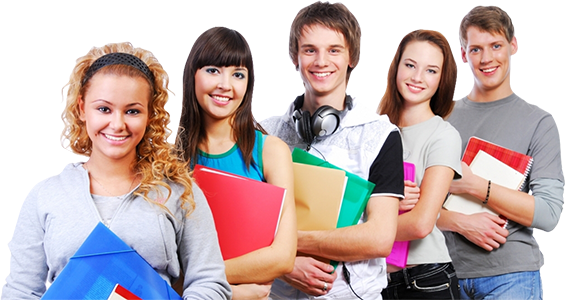 Дорослість (від 30 до 45 років) - період накопичення соціальних зв'язків і матеріальних засобів, стабілізація сімейних стосунків, лідерство в різних видах діяльності. В ці роки часто відчувають кризу середини життя, половина якого вже позаду. Вона визначається певним розходженням між мріями, поставленими в молоді роки цілями, і дійсністю. Дорослість характеризується більш стабільним станом здоров’я: доросла людина знає свої особливості, виробила певні методи саморегуляції. Але конфлікти, учасником яких вона є, часто чинять руйнівний вплив, а здоровий глузд часто закриває перед дорослим можливості розвитку. Центральна тема дорослості – генеративність – бажання вплинути на майбутні покоління через власних дітей, через практичний і територіальний вклад у розвиток суспільства. У цьому віці людина формулює свою точку зору про навколишній світ, його майбутнє і свою участь в ньому.
Зрілість (від 45 до 60 років) - період авторитету і влади, відбору найбільш цікавих для особистості справ, зміна своєї мотивації у зв’язку з підготовкою до майбутнього пенсійного способу життя. В сучасній ситуації ця група людей переживає кризи дезадаптації, пов’язані не лише з можливим безробіттям, але із втратою моральних орієнтирів. Головне у цьому віці -незаспокоєність. Якщо людина заспокоюється, вона перестає розвиватися, тоді виникає відчуття спустошення, яке викликає застій. Якщо ж людина     			продовжує активно працювати, то цей період може 			стати для неї дуже продуктивним.
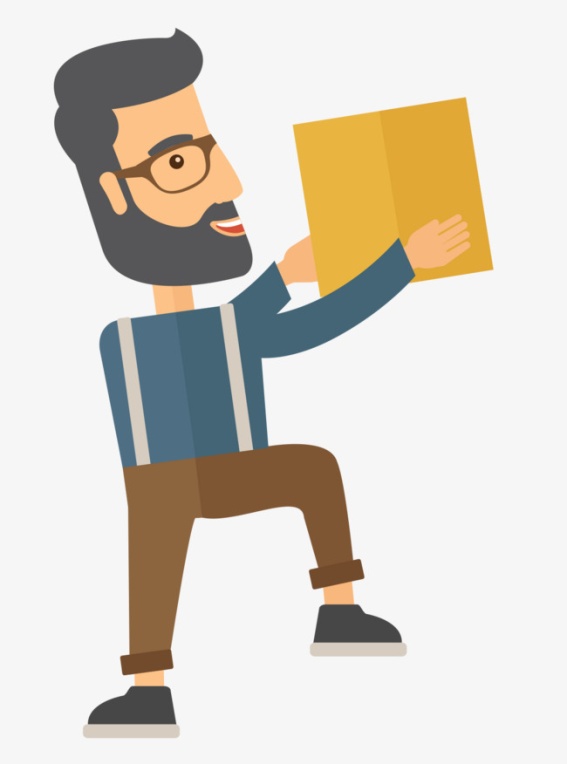 Вік зрілості відзначається моральною якістю, тому зрілі роки можуть відбутися у людини тільки за умови попередньої багаторічної інтелектуальної та духовної праці. Це підсумок зусиль стати людиною, проявити себе як особистість.
Похилий вік (від 60 і далі) - період для одних людей “нового життя після 60-ти”, для інших – незадоволеності, відчаю і самотності. Мудрість людини похилого віку швидше за все пов’язана із накопиченим досвідом переживань не лише своїх, але й інших людей, з якими довелося зустрічатися в житті. Становлення людини в літньому віці значно відрізняється від попередніх етапів життя. Це час “збирати каміння”, підводити підсумки життєвого шляху, оцінювати набутий досвід, передавати його іншим.
Вийшовши на пенсію, одні організовують і ведуть домашнє господарство, активно беруть участь у вихованні онуків. Інші починають бурхливу громадську діяльність, треті - замикаються на самоті.
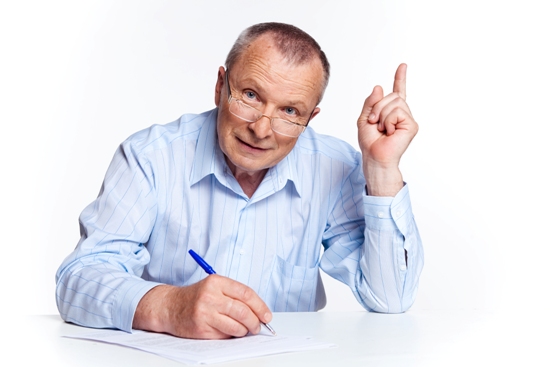 Основні психофізичні закономірності розвитку дорослих

Гетерохронність, нерівномірність розвитку психічних функцій людини
впродовж усього життя. Наприклад, у період ранньої дорослості рівень одних функцій підвищується (обсяг поля зору, окомір, константність упізнавання, просторова уява, увага), інших – знижується (гострота зору, короткотермінова пам’ять), рівень третіх залишається стабільним (спостережливість).
Мінливість станів дорослої людини. Життя дорослої людини – це не просто стабільний процес. Періоди кризи й оновлення змінюються періодамисталості, стабільності.
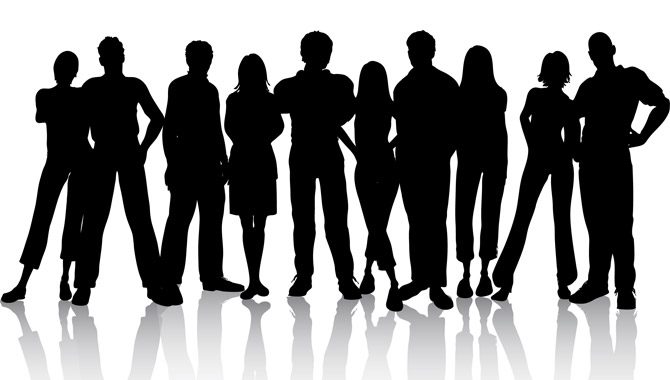 Розвиток ціннісних орієнтацій, життєвих планів і позицій впродовж усього життя людини. Ця закономірність виступає важливим фактором одвічної здатності людини адаптуватися до різних обставин життя, до засвоєння нових соціальних ролей, до втрат.
Соціальна відповідальність. На життєдіяльність людини впливають не лише об’єктивні, але й суб’єктивні фактори. Для визначення здатності людини контролювати життєві події вводиться соціальне поняття – локус контролю. Якщо людина бере на себе відповідальність за те, що відбувається, слід говорити про внутрішній локус контролю, якщо ні – то про зовнішній. Активна життєва позиція дорослої людини зазвичай співвідноситься із внутрішнім локусом контролю.
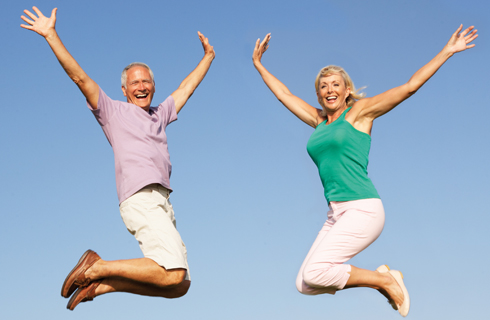 До особливостей розвитку дорослих можна віднести:
 посилення ролі спілкування і постановки нових питань у структурі
інтелекту;
  розширення і поглиблення емоційного включення в численні життєві
реалії;
 посилення вибірковості пам’яті;
 підвищення рівня вербалізації, здатності словами описувати життєві
явища і виражати свій стан;
 зумовленість гнучкості і здатності до свідомого розвитку людини
широтою соціальних ролей, які вона виконує;
 взаємозв’язок ідентифікації людини зі своїми ролями і підвладність
впливу соціальних стереотипів;
 висока готовність йти на компроміс при прийнятті рішень.
Кризи розвитку особистості і кризові ситуації
	Одним із найнапруженіших проявів людського життя є життєві кризи, що належать до сутності життя як соціокультурного явища, а значить – з тією чи іншою мірою гостроти обтяжують життя кожної людини на різних етапах її життєвого шляху. 
	У цьому контексті справедливим видається вислів: “У кожної людини під капелюхом свій театр, де розгортаються 
драми, часто складніші, ніж ті, що показують у 
театрі” (Т. Карлейль). 
	Об’єктивними передумовами наявності 
кризових періодів у житті людини виступають 
особистісні  і суспільні закономірності розвитку,
протиріччя  багатогранного життя людини у різних системах відносин.
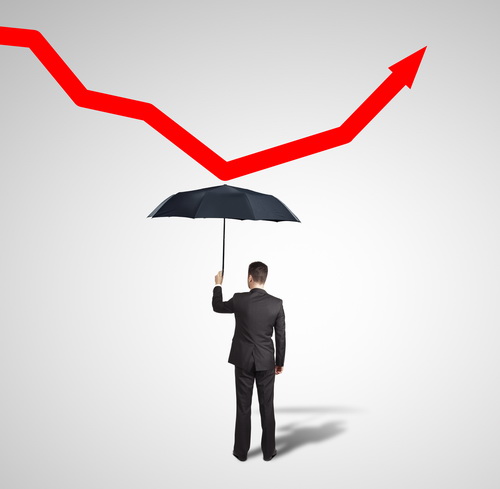 Кризи розвитку дорослої людини співвідноситься з пошуком і знаходженням людиною нових можливостей, які відповідають змінам в об’єктивних і суб’єктивних обставинах життєдіяльності. Подолання кризи завжди пов’язане з переоцінкою людиною своїх життєвих цінностей і цілей, смисловим новоутворенням. Водночас негативною стороною кризи розвитку є те, що вона часто характеризується хворобливими переживаннями, відмовою людини від самооновлення, втратою кваліфікації.
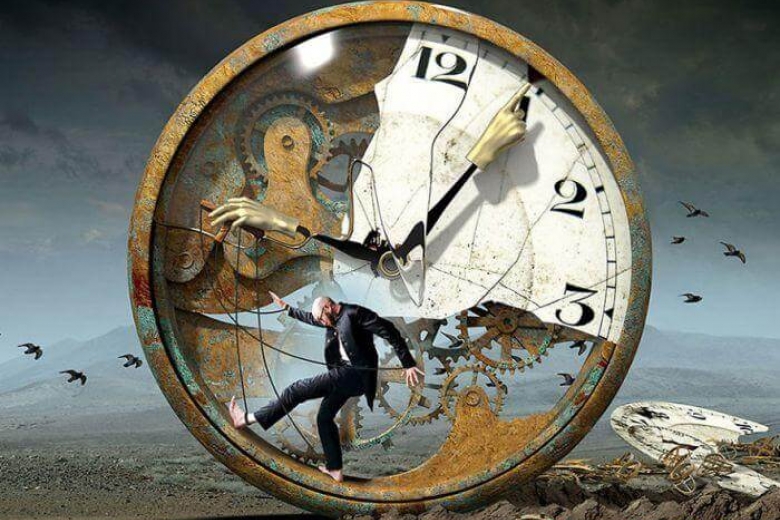 Шляхи переживання кризи можуть бути різними:
 гострий перебіг кризи, коли зачіпаються глибинні, сутнісні проблеми, які стоять перед людиною;
 спокійне переживання кризи, коли людина регулярно змінює себе, свої позиції, йде на самооновлення;
 відхід від розв’язання суперечностей, від вирішення проблеми, коли людина тікає від самовизначення, коли вона дозволяє собі не брати на себе відповідальність, тобто відмовляється “дорослішати”.
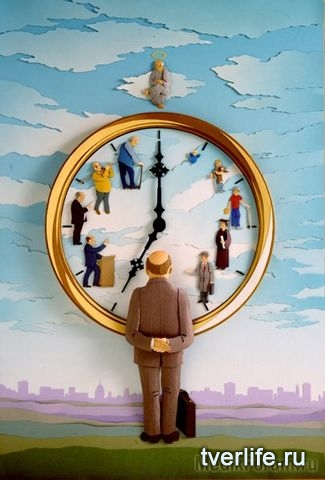 Вікові кризи розвитку:
• 16-23 роки – криза ідентифікації. Хто я? Пошуки і визначення своїх уявлень про майбутнє життя, вироблення життєвих планів. Період спроб і помилок у різних сферах життєдіяльності приводить людину до усвідомлення себе в цьому світі. Освітнім результатом стає розуміння людиною себе, своїх планів і принципів.
• 28-32 роки – криза корекції. Попередні плани і уявлення виявляються не зовсім правильними, а поведінка не приводить до поставленої мети. Часто в цьому віці бувають розлучення. Специфікою освітніх потреб цього періоду є їх спрямованість на набуття реалістичного і конструктивного погляду на життя. Комунікативна мобільність і збереження себе – важливі уміння, які повинна отримати людина.
• 37-42 роки – криза середини життя. Людина, заглядаючи вперед, вперше бачить кінець життя. Виникає враження, що життя проходить марно, що нічого не зроблено, а те, що зроблено, не має значення.
• 55-65 років – криза морального сенсу життя. Людина не розуміє, що реально залежить від нього, що є необхідним елементом життя. Вона починає наполягати на своїх власних уявленнях, яких не поділяють інші.
Освітня проблема, яка б стимулювала б подолання даної кризи, пов’язана
з умінням людини аналізувати життєві явища і робити з них конструктивні
висновки.
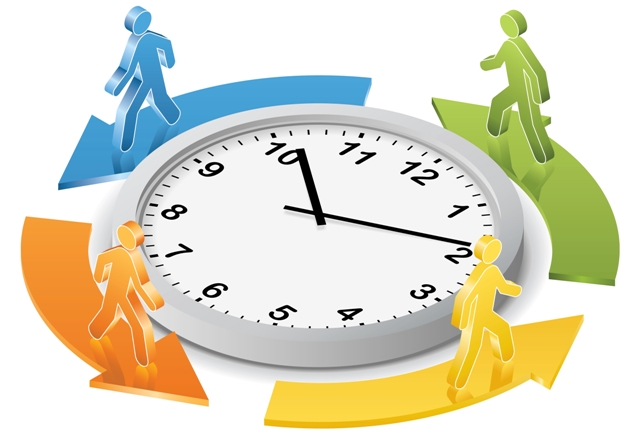 Висновки
	Однією з найбільш глибоких проблем, що стоять перед дорослою людиною в наш драматичний час, є зміни у світосприйманні та потреба у виробленні несуперечливої і цілісної концепції сучасного життя і визначенні свого місця в ньому.
	Сучасне виробництво вимагає від людини високої професійної компетентності, необхідної для засвоєння нових технологій і наукомістких виробництв. Зростають вимоги до соціальної і професійної мобільності, а значить — і до рівня інтелектуального розвитку, до професійної культури, до здатності вчитися впродовж усього життя.
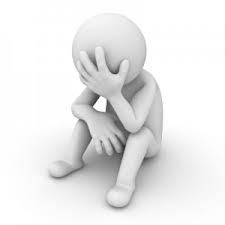 За умов трансформації українського суспільства особливого значення набувають питання формування людиною нових життєвих стратегій, компетентності, посилення гнучкості та мобільності соціальної поведінки. Чим потужніший життєвий ресурс людини, чим ширші її соціальні можливості, тим легше їй здолати кризові настрої, оволодіти конструктивно-перетворюючою позицією.
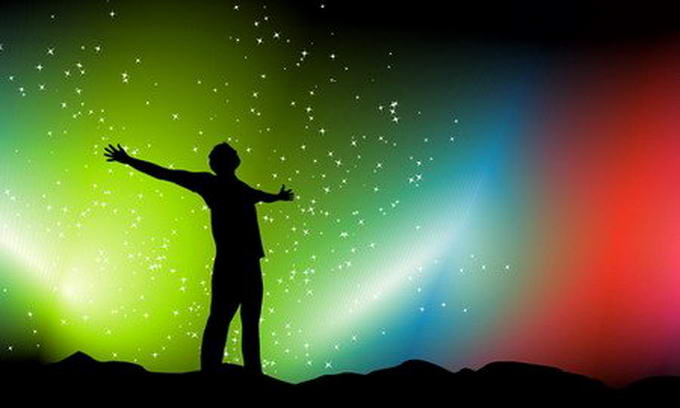 Список використаних джерел
Вища педагогічна освіта і наука України : історія, сьогодення та перспективи розвитку / [ред. рада. вид. : В. Г. Кремень (гол) та ін.]. – К. : Знання України, 2009. – 491 с.
 Змеев С.И. Андрагогика: основы теории, истории и технологии обучения взрослых / С.И. Змеев. – М.: ПЕР СЭ, 2007. – 272 с..
Андрагогічні засади післядипломної освіти [Електронний ресурс]: зб. матер. Всеукр. наук.-метод. інтернет-конфер., м. Кіровоград, 20-28.04.2015 р. – Кіровоград, 2015. – 405 с. – Режим доступу: http://www.ppkokoippo.edukit.kr.ua/Files/downloads/Зб._Конференц._20-28.04.2015- 1_copy.pdf.
Архіпова С.П. Основи андрагогіки [Електронний ресурс]: навч. посіб / С.П. Архіпова. – Черкаси, 2002. – 92 с. – Режим доступу: http://ipkdszu.kiev.ua/ndv/andra/12.pdf